VALORES FUNDAMENTAIS 
DO DESAFIO JOVEM
Introdução
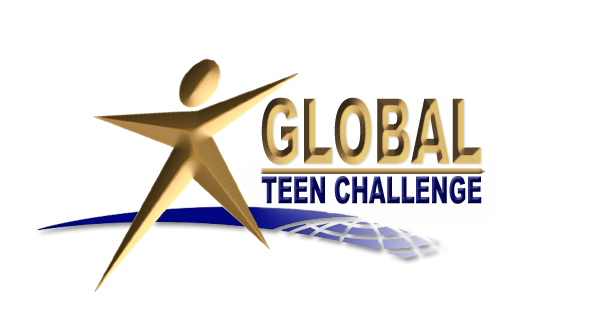 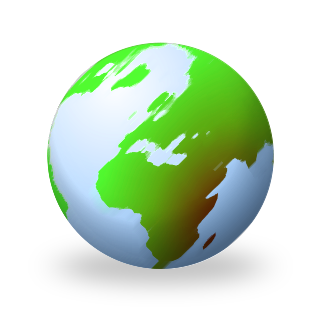 T101.05                                                     iteenchallenge.org
1
12-2011
1. O que é que as pessoas valorizam?
Algo que elas pensam que tem valor
Coisas como ouro
 	
diamantes
 	
e antiguidades
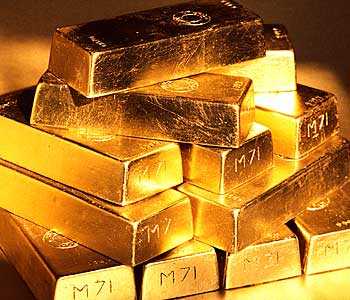 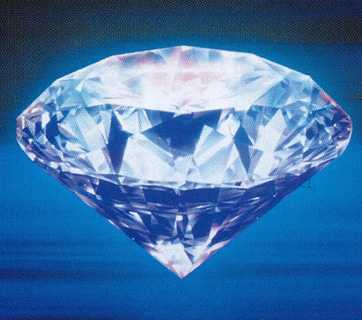 2
T101.05                                                     iteenchallenge.org
12-2011
1. O que é que as pessoas valorizam?
c.  Coisas que contribuem para as suas actividades e alvos
		Por exemplo um corredor, um nadador, e um 			soldado valorizam tipos diferentes de 					calçado.
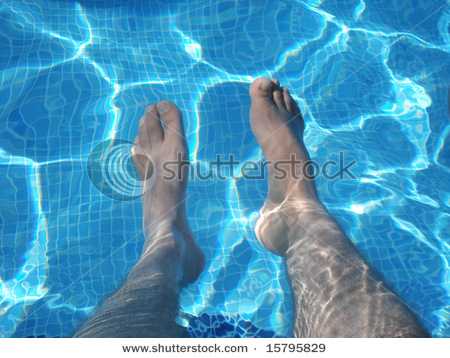 3
T101.05                                                     iteenchallenge.org
12-2011
2.	O que é um valor fundamental?
Uma prioridade – algo que é importante para uma pessoa
Uma influência chave– algo que dá orientação às decisões e ações diárias
Uma questão do coração – algo que é uma convição pessoal, algo sobre o qual a pessoa tem uma forte opinião
Uma escolha – algo que uma pessoa escolhe dar importância
4
T101.05                                                     iteenchallenge.org
12-2011
2.	O que é um valor fundamental?
Uma fonte de unidade – algo que dá direção e propósito a um grupo de pessoas
Um legado – algo que queremos passar a futuras gerações
Para o Cristão, um valor funda-mental é algo que Deus valoriza.
5
T101.05                                                     iteenchallenge.org
12-2011
3.	O que os valores fundamentais 	providenciam?
Providenciam foco.                                     Hebreus 12.2  “Fixa os teus olhos em Jesus”
Providenciam limites.                        Hebreus 12:1 “a carreira que nos está proposta.”
Providenciam uma forma de nos livrarmos de distrações.  Hebreus 12:1                                              “Deixemos todo o embaraço” 
Providenciam um alvo e uma recompensa.      Filipenses 3:14                                   “Prossigo para o alvo para alcançar o prémio”
6
T101.05                                                     iteenchallenge.org
12-2011
Os valores fundamentais do Desafio Jovem são introduzidos no livro Our Core Values, Connecting Our People to Our Culture (Valores Fundamentais, Conectar o Nosso Povo à Nossa Cultura) 

de Jerry Nance PhD, Presidente do Desafio Jovem Global.
7
T101.05                                                     iteenchallenge.org
12-2011
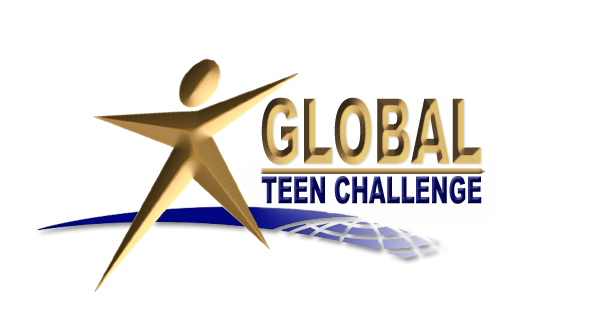 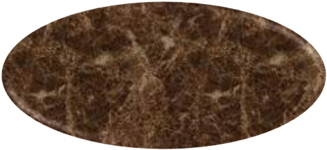 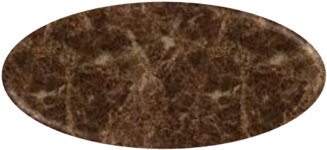 Serventia
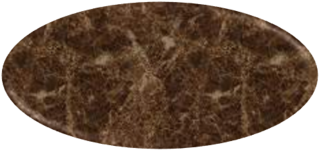 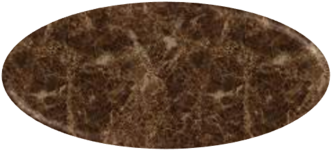 Compaixão
Fé
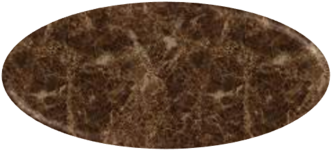 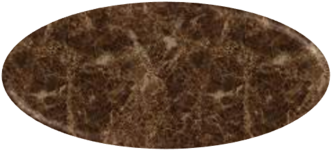 Comunidade
Mordomia
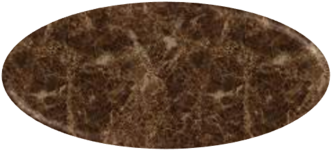 Visão
Integridade
Valores
Fundamentais
Desafio 
Jovem
8
T101.05                                                     iteenchallenge.org
12-2011
5. Porque é que o Desafio Jovem  adoptou esses sete valores fundamentais?
Para cumA missão do Desafio Jovem é de levar as pessoas com problemas que con-trolam as suas vidas a um relacio-namento com Jesus e discipulá-las a expressarem esse relacionamento em todas as áreas das suas vidas.
prir esta missão, o pessoal do Desafio Jovem escolheu essas sete qualidades.
9
T101.05                                                     iteenchallenge.org
12-2011
5. Porque é que o Desafio Jovem adoptou esses sete valores fundamentais?
Porque somos seguidores de Jesus, queremos valorizar o que Ele valoriza.
Porque somos seguidores de Jesus, esses valores baseiam-se na Palavra de Deus.
Porque somos seguidores de Jesus, esses são os valores que sentimos que Ele nos está a dirigir a abraçar.
Sentimos que essas qualidades são centrais para o ministério do Desafio Jovem.
10
T101.05                                                     iteenchallenge.org
12-2011
6. Como é que esses valores fundamentais se tornam seus?
Entenda que esses são valores que Deus quer que você tenha.
Deixe que a Palavra de Deus e o Espírito de Deus personalizem esses valores na sua vida.
Escolha fazer deles uma grande parte das suas decisões e ações diárias.
11
T101.05                                                     iteenchallenge.org
12-2011
Examinaremos estas perguntas sobre os valores fundamentais do Desafio Jovem.
Como é que esses valores funda-mentais são definidos?
Como é que a Bíblia ensina esses valores fundamentais?
Como é que desenvolve esses valores?
Como pode aplicar esses valores num ambiente do Desafio Jovem?
12
T101.05                                                     iteenchallenge.org
12-2011
Examinaremos estas perguntas sobre os valores fundamentais do Desafio Jovem.
Como é que os alunos com um passado de adição às drogas vêm esses valores fundamentais?
Como pode ajudar os alunos do Desafio Jovem a desenvolverem esses valores?
Quais têm sido as suas experiências ao aplicar esses valores?  Que perguntas você tem sobre esses valores?
Onde pode começar a desenvolver hoje esses valores fundamentais na sua vida?
13
T101.05                                                     iteenchallenge.org
12-2011
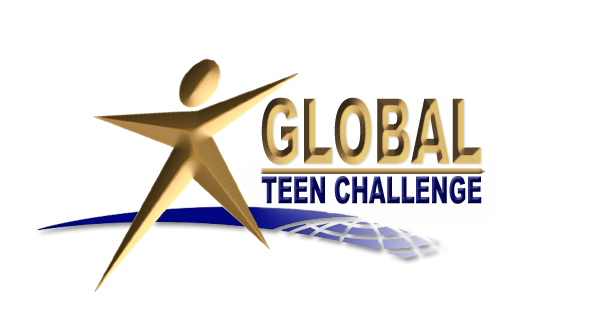 Global Teen Challenge
	www.globaltc.org

Materiais de treinamento para este curso estão disponíveis no seguinte endereço:
	
www.iTeenChallenge.org
14
T101.05                                                     iteenchallenge.org
12-2011